記載例
「もったいない」でSDGs!!身近なものに付加価値を!
㈱Ａ商事 × 市民団体Ｂ × Ｃ中学校
写真
図
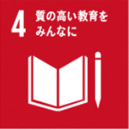 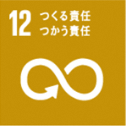 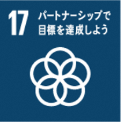 記載例
図
写真
写真
写真
※事例集に掲載可能な写真を添付してください。
構成事業所・団体　一覧(◎ 問い合わせ代表)
記載例